8th Collaboration Meeting of the BM@N Experiment at the NICA Facility, October 2–9, 2021
Software contribution from MIPT: Event Metadata System and a set of services for BM@N
Peter Klimai
MIPT Projects for BM@N
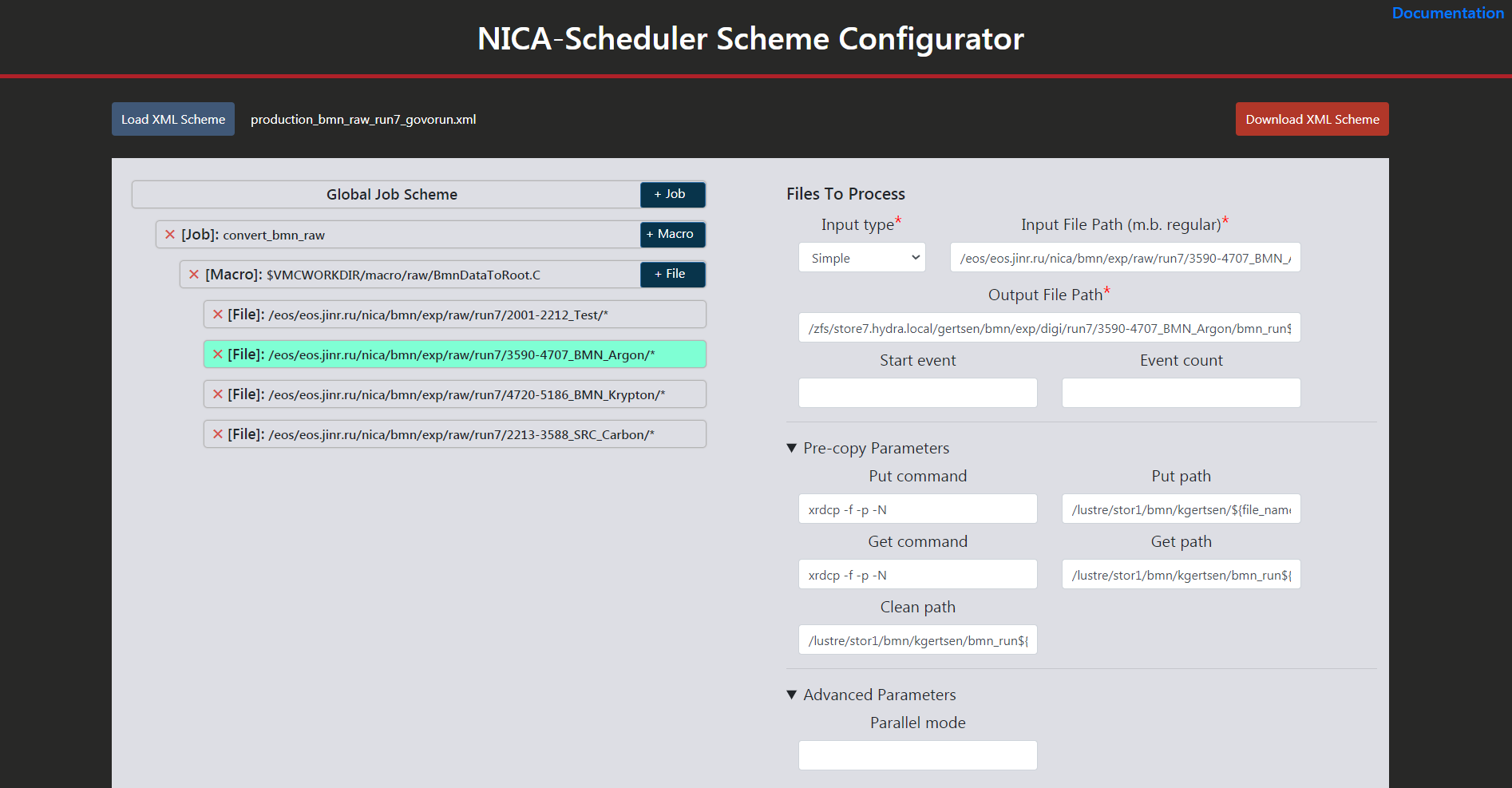 MIPT projects for BM@N include services for:
Visualization, 
Monitoring,
Statistics collection, and more

About MIPT-NPM:
http://npm.mipt.ru/ru/
https://research.jetbrains.org/groups/npm
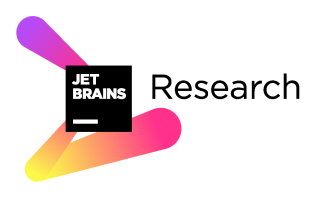 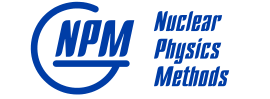 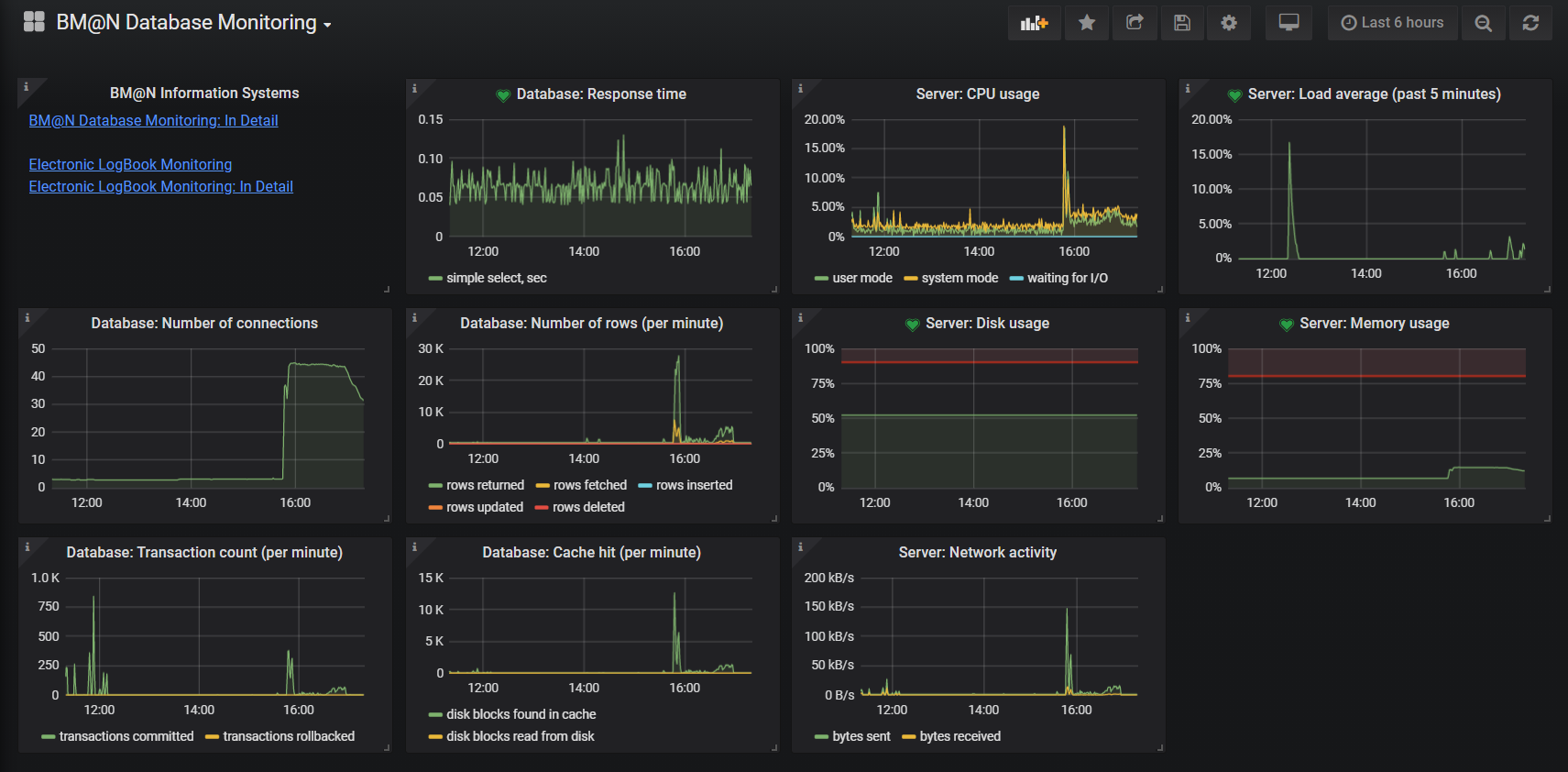 2
Project Summary
3
Event Metadata System
The work was funded by the Russian Foundation for Basic Research (RFBR) grant according to the research project №18-02-40125.
Event Metadata System Goals
Indexing of all reconstructed events stored in ROOT DST files
Storing necessary event metadata, such as:
Number of primary and all reconstructed tracks
Track number of +/- charged particles
Primary and secondary particles found
Number of hits by detectors
Total input and output charge in the event
Software version
Reference to the storage location
Flexibly tune per experiment (BM@N, BM@N SRC, MPD, SPD)
Convenient access to metadata (Web, REST API, C++)
Search for required set of events
Provide statistics and check the quality of the catalogue of physics events
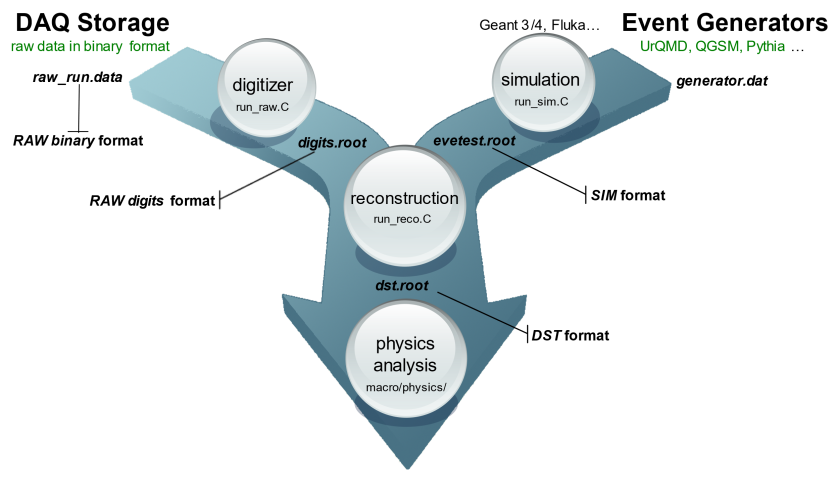 5
Event Metadata System Requirements
Scalability
Today for BM@N: overall ~500M events
Future (all NICA experiments): several Billion events per year
Performance
Not too many RPS, but heavy ones
Availability and fail safety
Role-based access
Event Consumer, Index Writer, Index Administrator
Interaction with other systems
Run metadata is stored in Condition database
Authentication and authorization via FreeIPA
FairRoot-based frameworks (BmnRoot, etc.)
6
EMD System Architecture
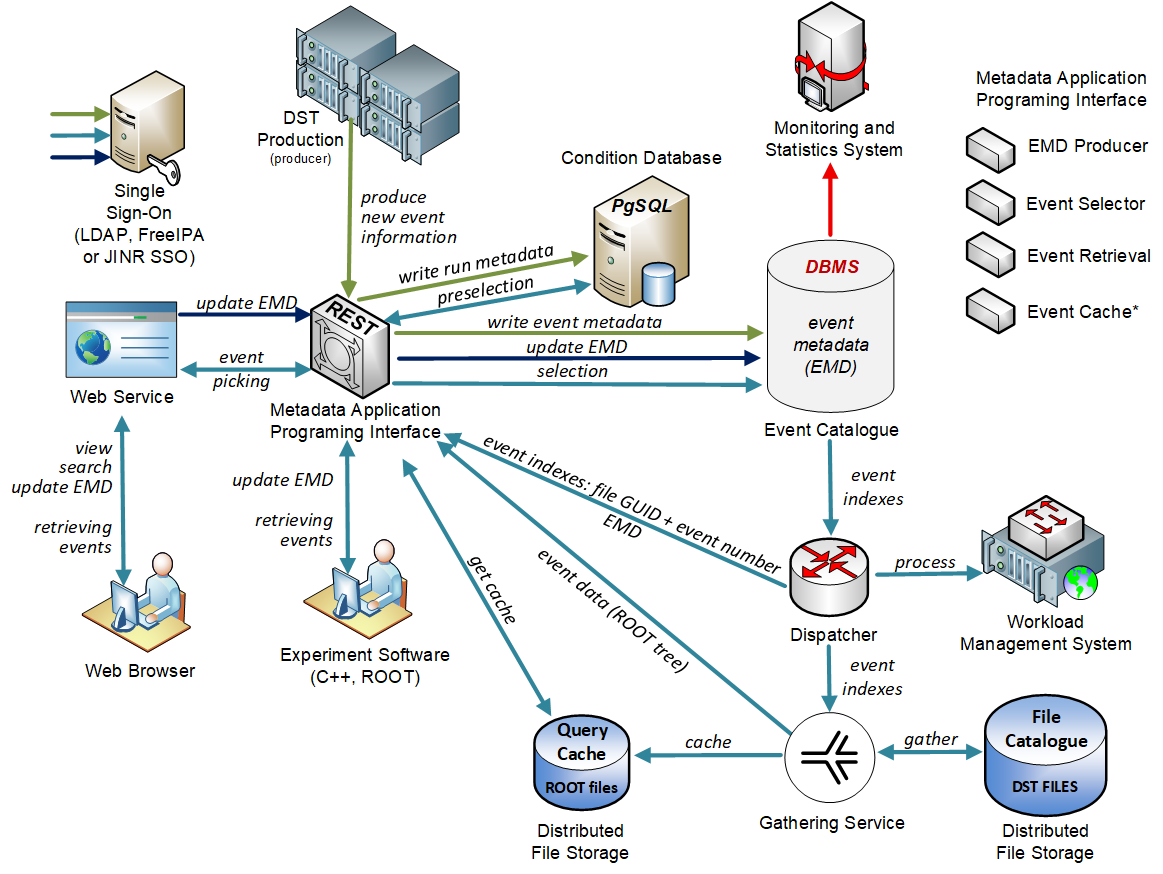 For more details:
E. Alexandrov, I. Alexandrov, A.Degtyarev, K. Gertsenberger, I.Filozova, P. Klimai, A. Nozik and A. Yakovlev, “Design of the Event Metadata System for the Experiments at NICA”, Phys. Part. Nuclei Lett. 18, 603–616 (2021).
7
EMD Database Choice
Existing SQL vs. Existing NoSQL vs. Custom
Horizontal vs. Vertical scaling
Ease of maintenance
Hardware cost
Other experiment’s experience
No single “best” solution
ATLAS Event Index architecture example (from: E. Cherepanova et al, “The ATLAS EventIndex using the HBase/Phoenix
storage solution”, talk at GRID-2021)
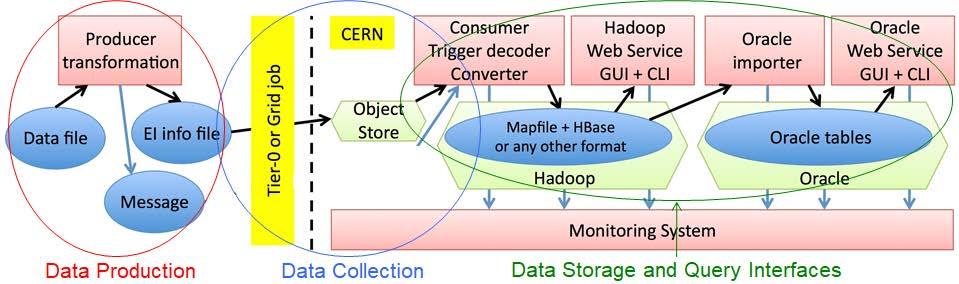 8
DBMS Choice – PostgreSQL test example
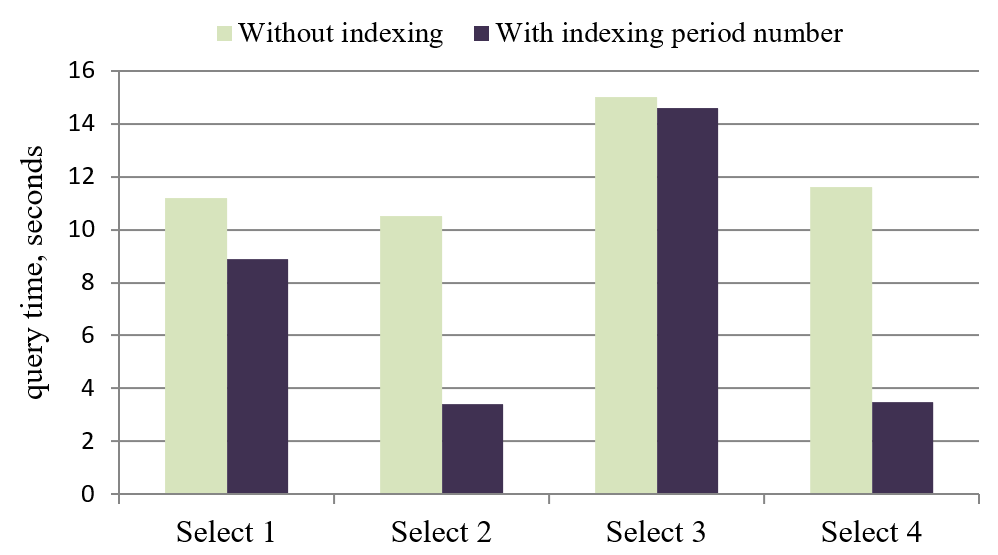 HW Config 2: Intel Core i9-10900F 2.80GHz (20 CPU cores), 64 GB RAM, 1TB NVMe SSD disk, CentOS Linux 8.2, PostgreSQL 12.5

<-  Example test result for 500M events
Select 1: period_number=6 AND software_id=0 AND primary_tracks > 5;
Select 2: period_number=6 AND software_id=2 AND primary_vertex = false AND detector_hit[bits:0-5];
Select 3: period_number=5 AND run_number > 100 AND primary_vertex = true AND particles[bits:5-9] > 4;
Select 4: period_number=4 AND software_id=1 AND primary_tracks>6 and all_tracks>40 AND particles[bits:10-14].
9
Database Schema Examples
EMD 
Database:
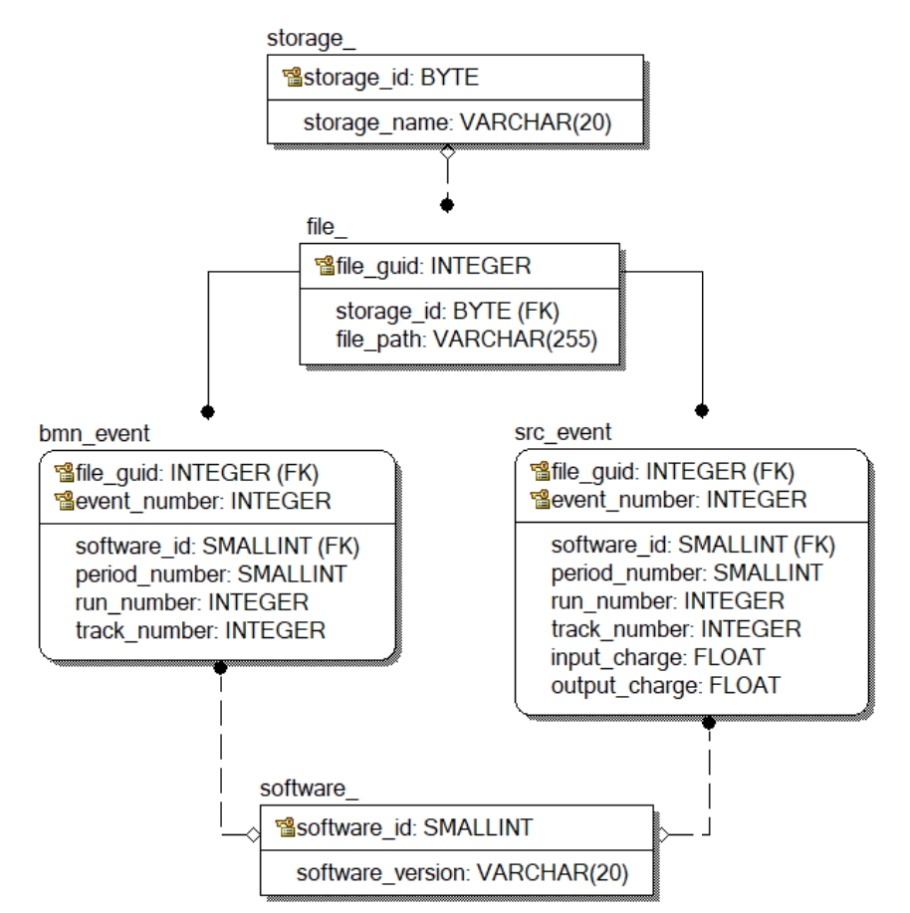 Condition Database:
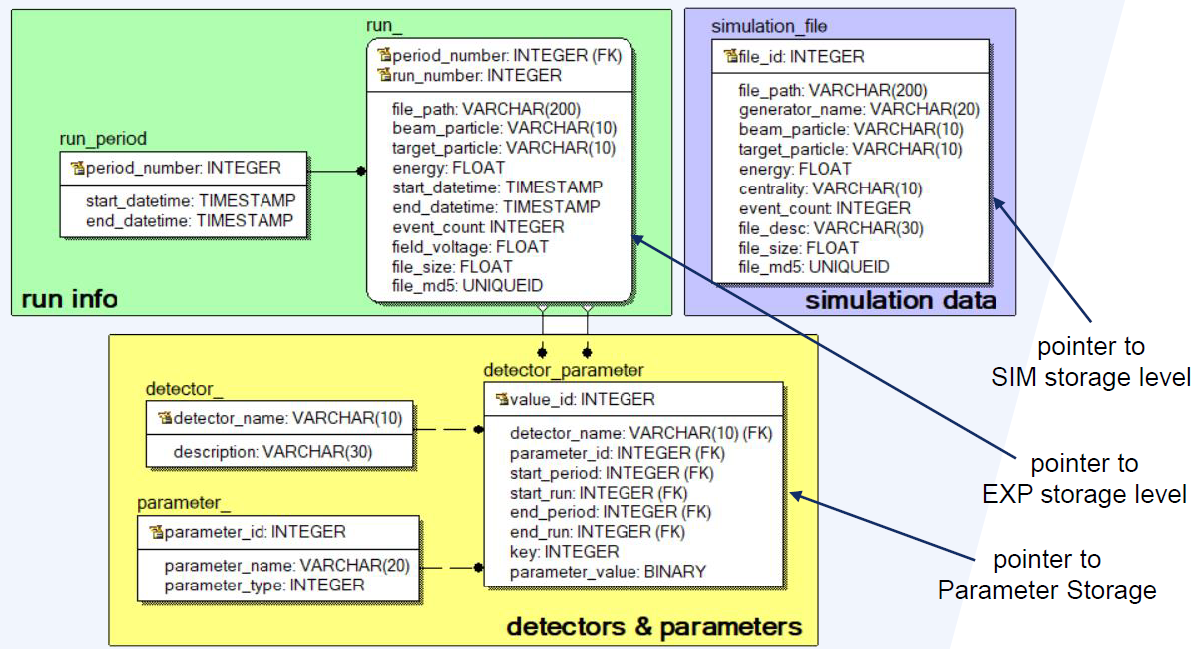 Configurable
10
REST API and Web UI Implementation
Using Kotlin programming language 
JVM runtime
ktor framework for Web UI and API
JDBC for Database connectivity
Jackson for (de)serialization
Kotlinx.html
Packed in Docker
Configuration file provided in YAML
Auto provisioning (WIP)
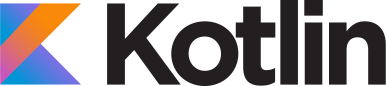 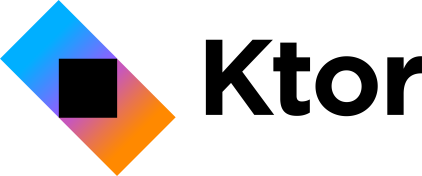 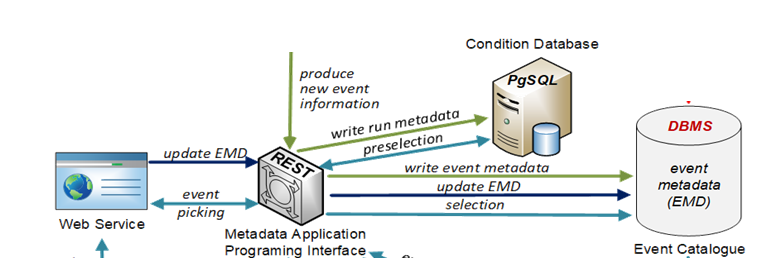 11
Configuration File Example
[…]
- name: "BM@N SRC Events"  api_url: "/event_api/v1/src"  web_url: "/event_web/src"   db_table_name: "src_event"  parameters:    - name: track_number      type: int      intervals: true      web_name: "Total track number"    - name: input_charge      type: float      intervals: true      web_name: "Input charge"    - name: output_charge      type: float      intervals: true      web_name: "Output charge"
event_db:     # condition_db - similar  host: ***  port: ***  db_name: ***  user: ***  password: ***title: "Event Index Main Page"pages:  - name: "BM@N Events"    api_url: "/event_api/v1/bmn"    web_url: "/event_web/bmn"    db_table_name: "bmn_event"    parameters:      - name: track_number        type: int        intervals: true        web_name: "Total track number"
[…]
12
FreeIPA Integration
user_auth:  ldap_server: bmn-ipa.jinr.ru   ldap_port: 389  user_dn_format: "uid=%s,cn=users,cn=accounts,dc=jinr,dc=ru"  ldap_username: *****  ldap_password: *****  writer_group_dn: "cn=bmneventwriter,cn=groups,cn=accounts,dc=jinr,dc=ru"  admin_group_dn: "cn=bmneventadmin,cn=groups,cn=accounts,dc=jinr,dc=ru"
https://bmn-ipa.jinr.ru
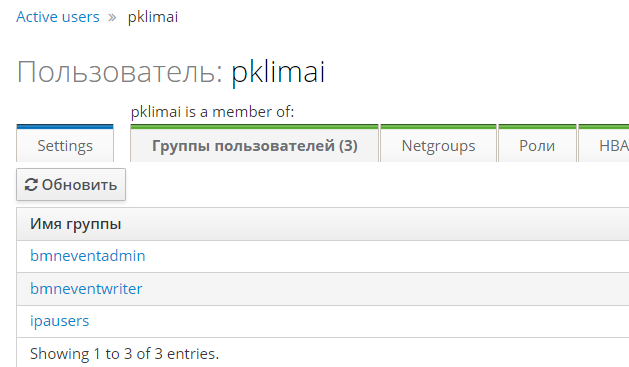 Writer or admin role – can create events in the catalogue
Admin role – can delete event records
Everyone else – read only access
13
Web UI Main Page (Test Prototype)
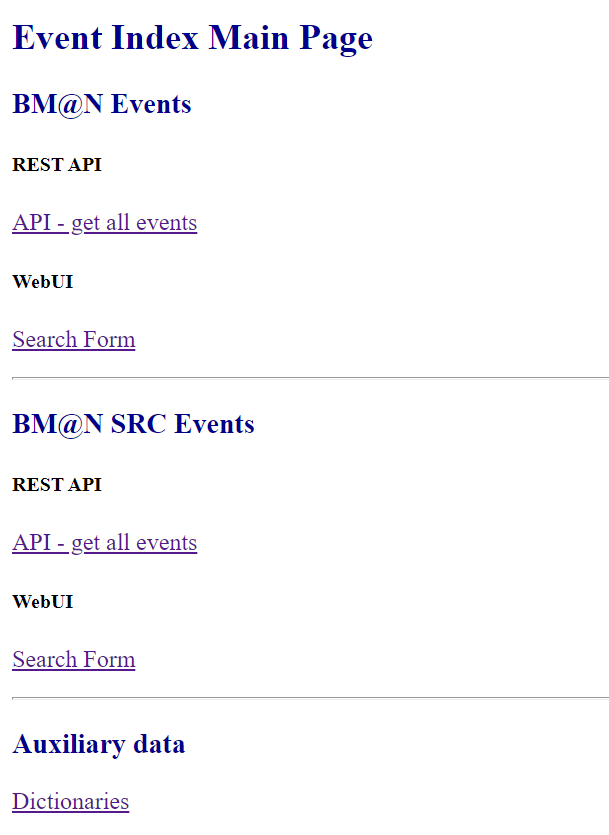 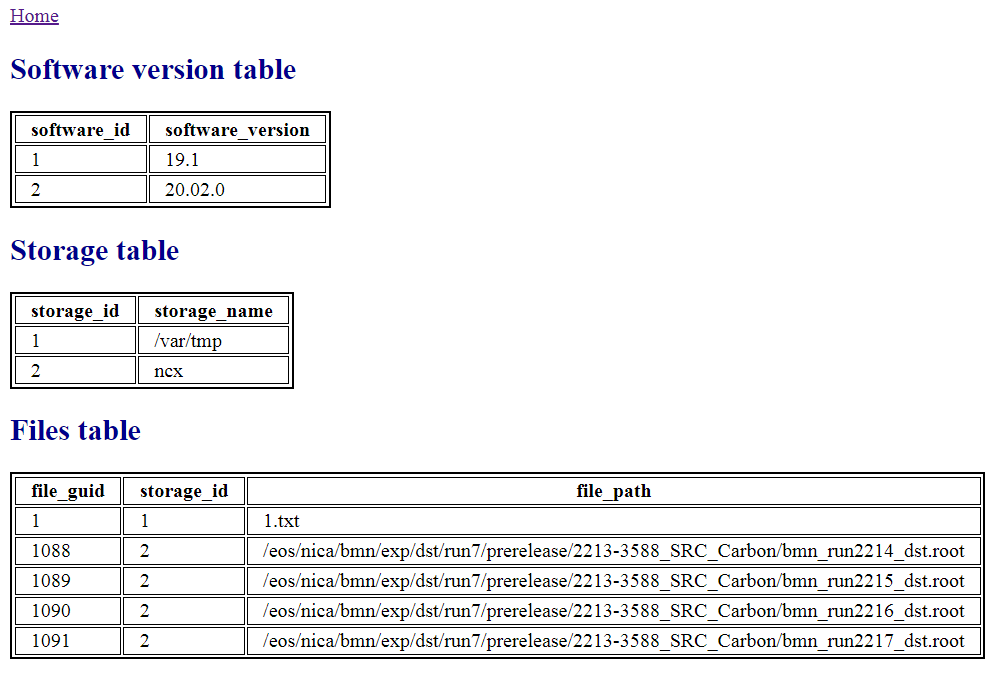 14
Web UI View (Test Prototype)
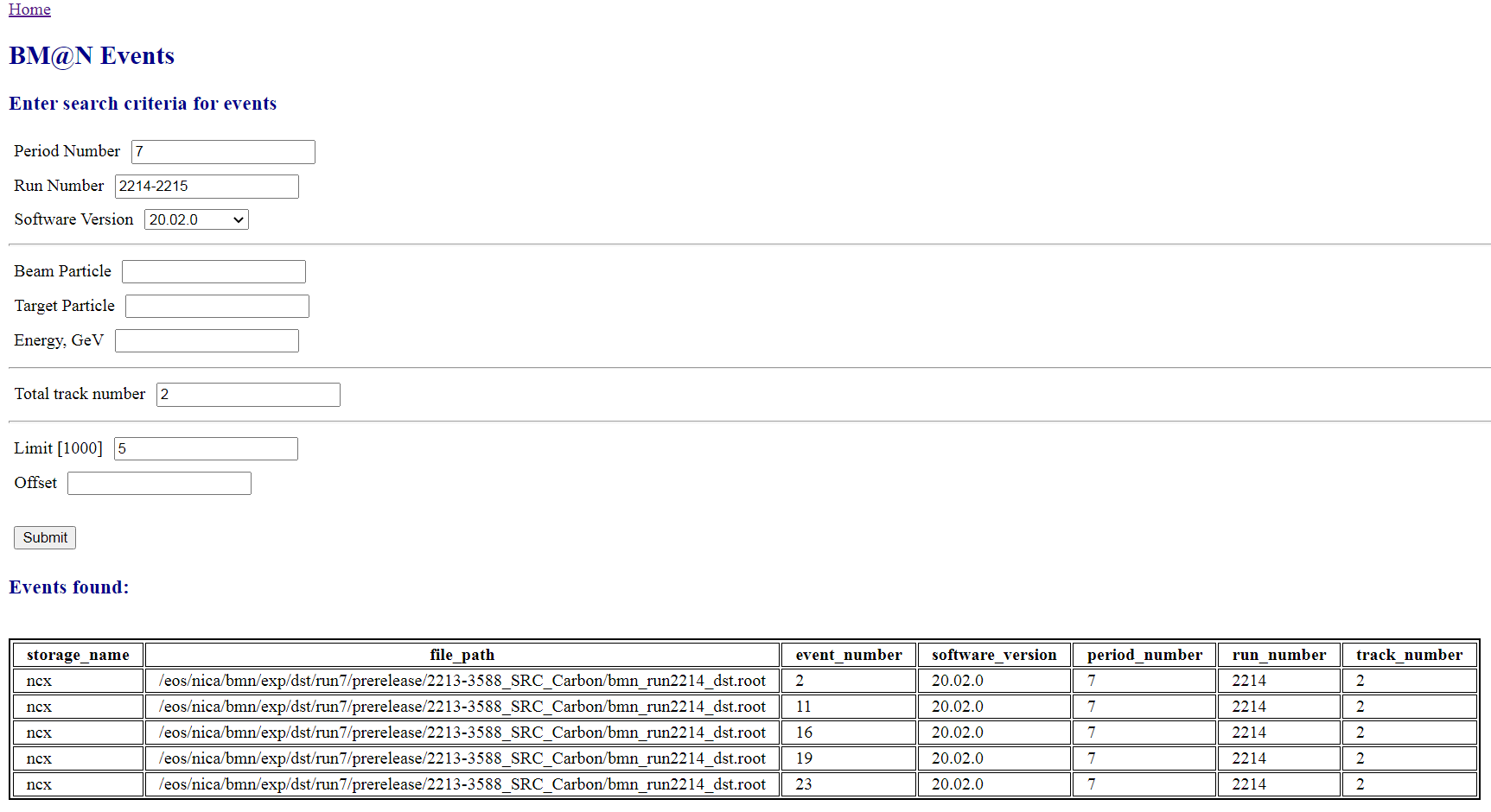 Selection based on standard parameters
Preselection based on Condition DB
Selection based on configured parameters
Limit and offset
15
API Details
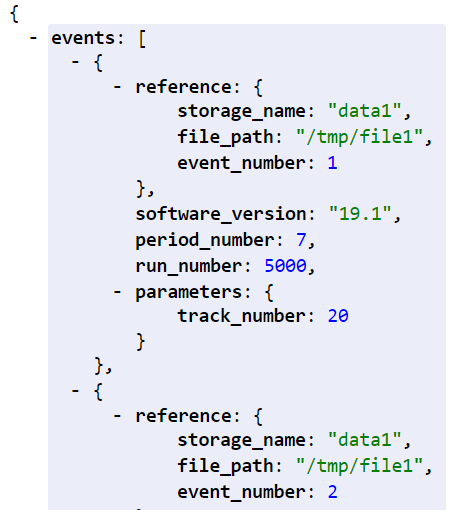 HTTP API using JSON formatting
HTTP POST to create events in the catalog
HTTP GET to obtain event records
Same filtering criteria as Web UI, including range support, e.g./event_api/v1/bmn/events?period_number=7&run_number=5000+&software_version=19.1&track_number=10-15
16
EMS Current Status
Event Metadata System current status
Database based on PostgreSQL is deployed
REST API and Web UI test prototype deployed
Macro to write BM@N events in the catalogue
Started to fill the event catalogue with real BM@N events
Work in progress 
Monitoring 
HA and Backup
Automated Deployment
17
Slow Control System Viewer
Slow Control Viewer – Task
Task
Web interface for slow control system of BM@N
Existing SCS Tango has MySQL DB with all sensor data obtained during runs
Show sensor data graph based on:
User-friendly alias for parameter name OR domain/family/member/name as stored in DB
Run no. OR time interval
Parameter can be 1d array – in this case a multigraph is displayed
Implementation
Uses Python-based Dash framework, all packed in Docker container
Sources: https://git.jinr.ru/nica_db/tango_web
Deployed at: https://bmn-tango.jinr.ru/
SC data
Run data
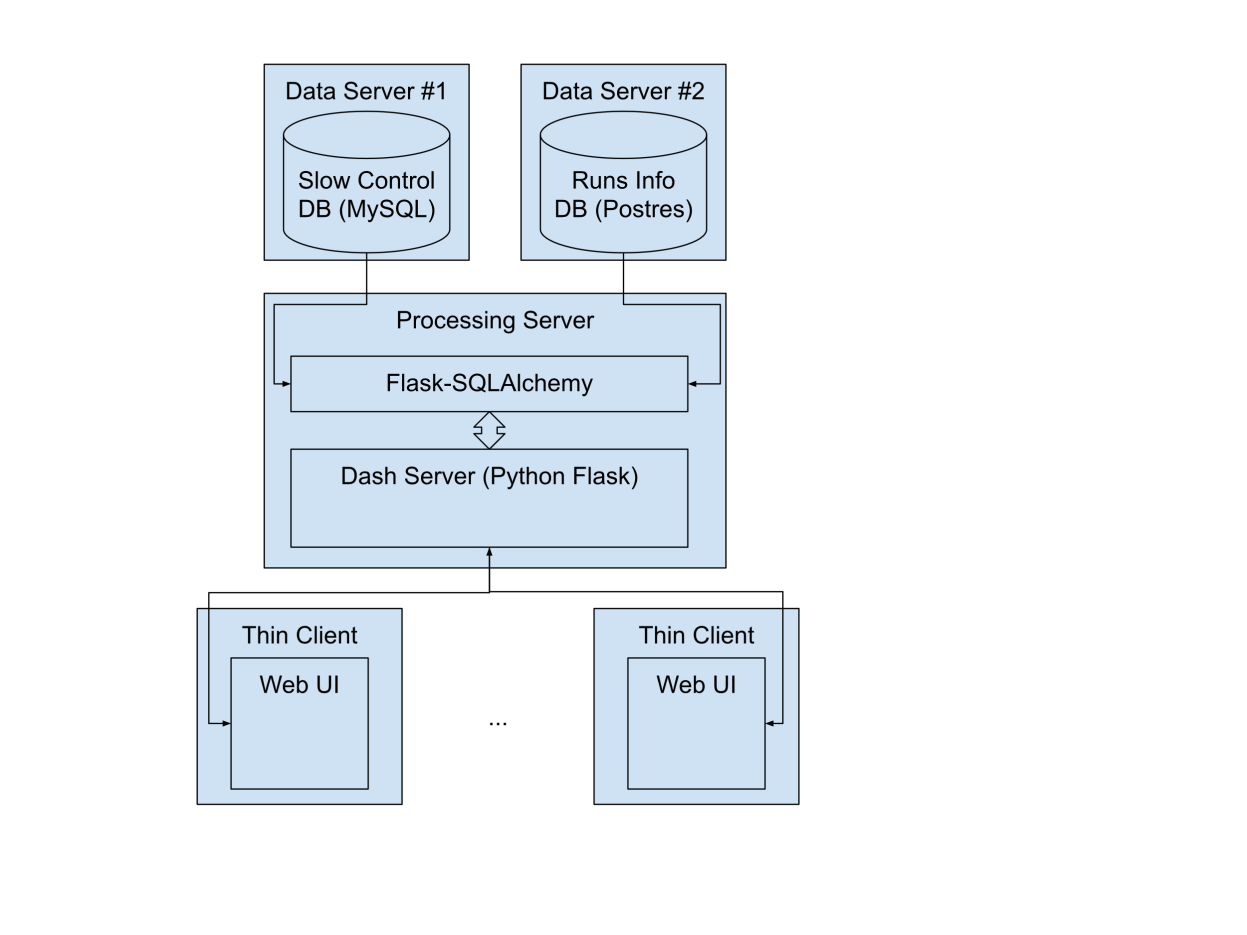 19
Example 1 – Parameter and Time Selection
https://bmn-tango.jinr.ru
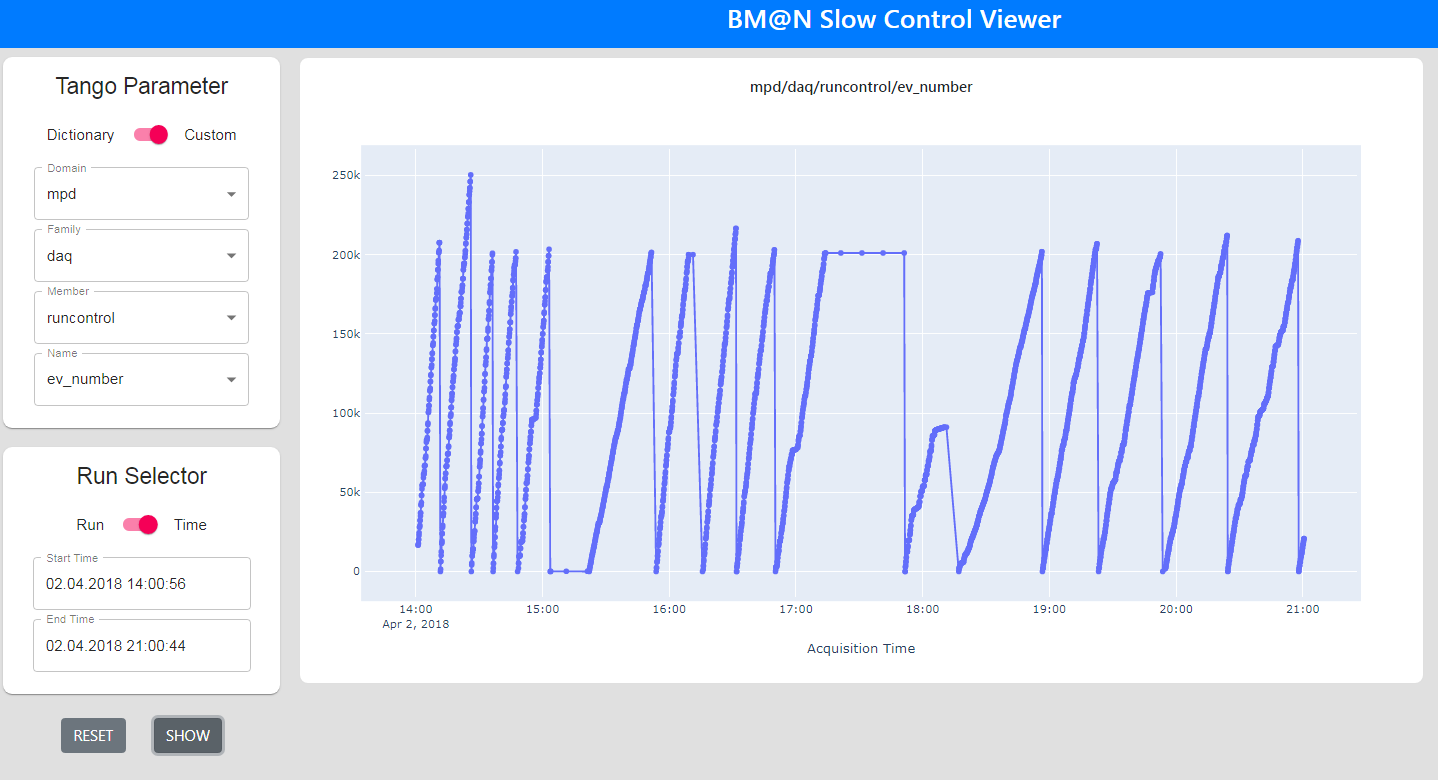 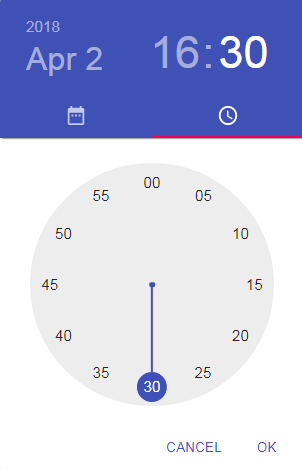 20
Example 2 – Multigraph
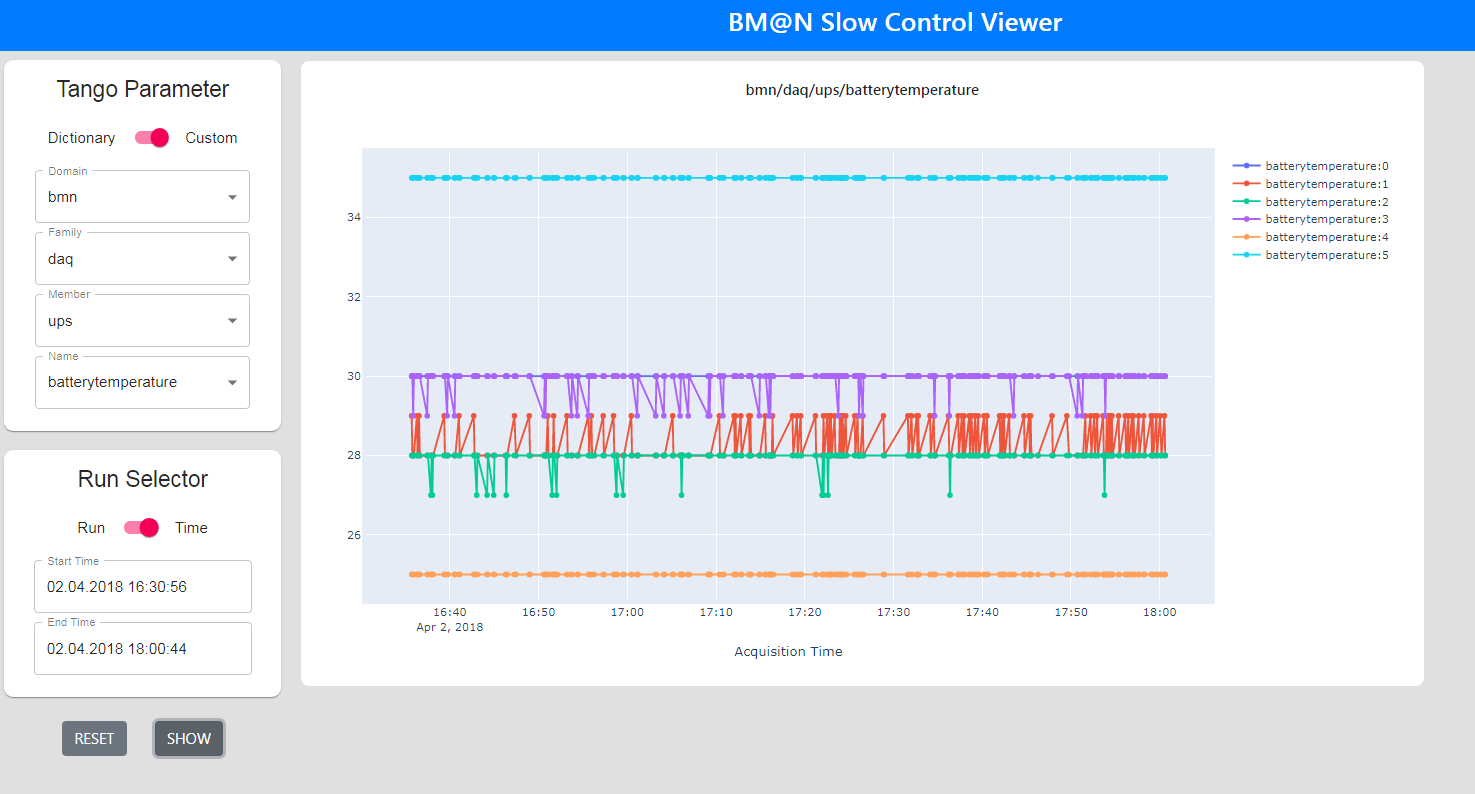 21
Example 3 – Parameter Dictionary
https://bmn-tango.jinr.ru
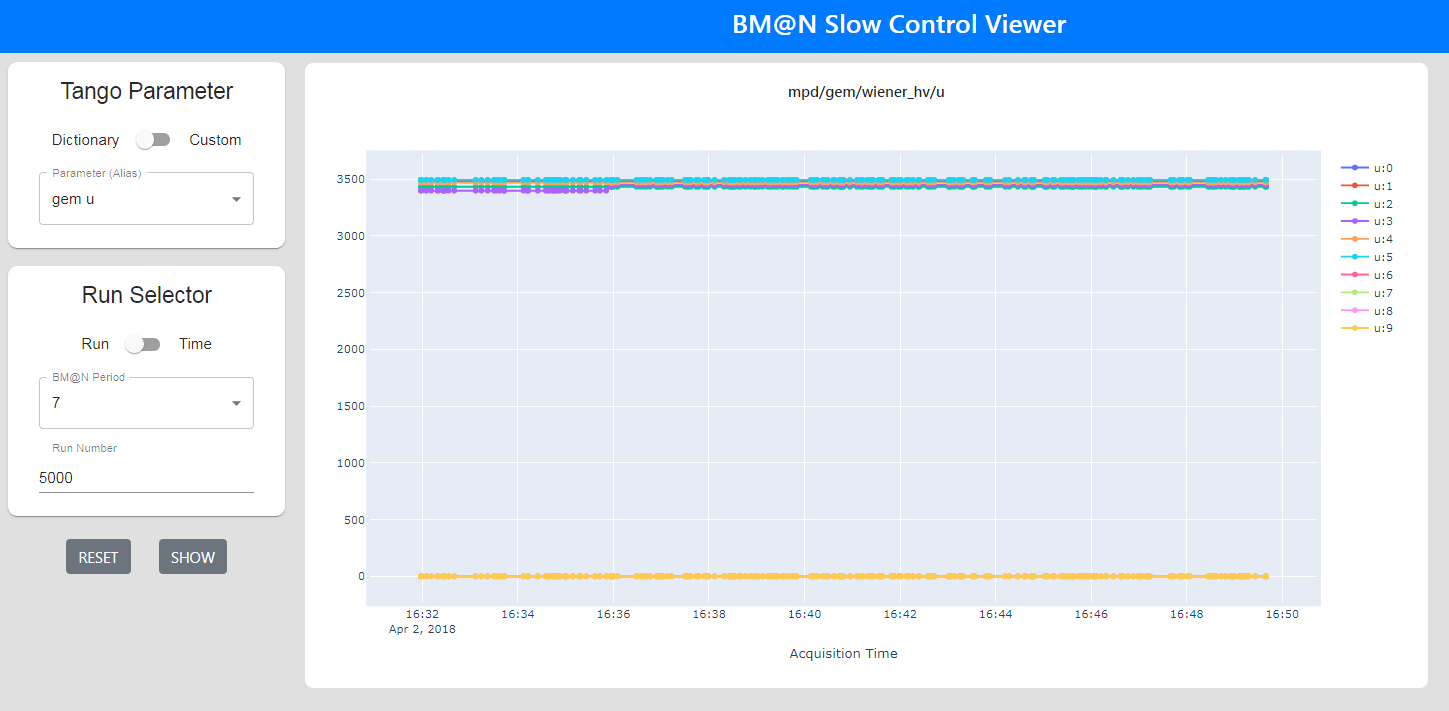 22
[Speaker Notes: Gas Electron Multipliers (GEM) voltage]
Thank You!
23